Talk 3:High-rate Locally Testable Codes
Noga Ron-Zewi

University of Haifa
Outline
1st talk:
Intro to LTCs, LDCs
Low-query LTCs & LDCs (Hadamard, Reed-Muller)
2nd talk: High-rate LDCs
This talk: High-rate LTCs
Locally Testable Codes (LTCs)
Distance to 
closest codeword
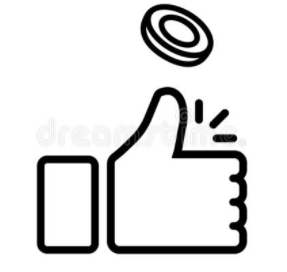 Accept / Reject
Local tester
Main Parameters
Two Main Regimes
Low-query regime:
Require constant query complexity and constant distance
Maximize rate
High-rate regime:
Require constant rate and constant distance
Minimize query complexity
Reed-Muller (RM) Codes
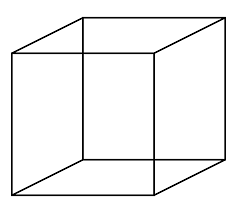 # coefficients
message length
Encoding: Evaluations everywhere
=
=
# evaluations
codeword length
Rate:
Distance:
Reed-Muller (RM) Codes
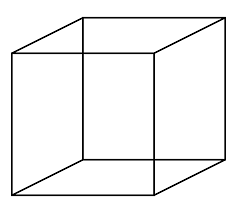 Locality?
Magic square follows by affine-invariance
Local tester:
?
Query complexity:
Reed-Muller (RM) Codes
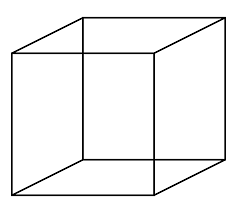 High-rate regime:
Conclusion
Reed-Muller:
Open: Are multiplicity codes locally testable?
Talk Plan
Lifted Reed-Solomon codes
Tensored Reed-Solomon codes
Iterative construction
Common theme: Define codes locally instead of globally
Talk Plan
Lifted Reed-Solomon codes
Tensored Reed-Solomon codes
Iterative construction
Lifted Reed-Solomon Codes
Main idea:
Lets define a new code by this property!
Lifted Reed-Solomon Codes
line
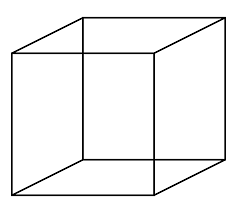 Encoding: Evaluations everywhere
Similarly to Reed-Muller:
Lifted Reed-Solomon Codes
line
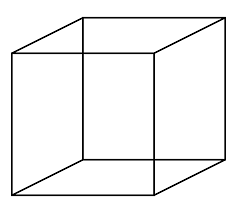 Encoding: Evaluations everywhere
Question: Are these any different than Reed-Muller?
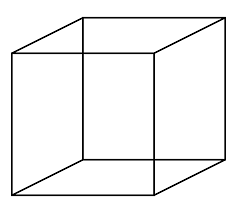 Question: How many monomials are of these?
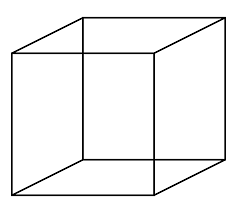 Binary representation
Lucas theorem:
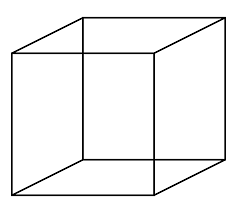 Observation:
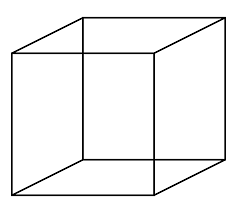 ?
# coefficients
# evaluations
At least one non-zero entry in each consecutive entries
Conclusion:
Rate
Summary of Parameters
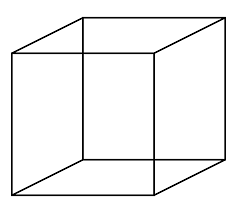 Conclusion
Lifted Reed-Solomon codes:
Lifted Codes, More Generally
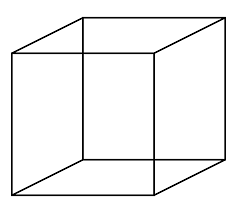 Lifted family:
well-defined
Encoding: Evaluations everywhere
Can show:
Rate: no generic analysis, need to figure out monomials
Talk Plan
Lifted Reed-Solomon codes
Tensored Reed-Solomon codes
Iterative construction
Tensored Reed-Solomon Codes
Main idea:
Only require that restriction to axis-parallel lines is a codeword of Reed-Solomon
Tensored Reed-Solomon Codes
(a.k.a. low-degree extension)
axis-parallel line
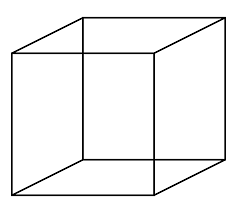 # coefficients
# evaluations
Encoding: Evaluations everywhere
Distance:
Rate:
Tensored Reed-Solomon Codes
Local tester:
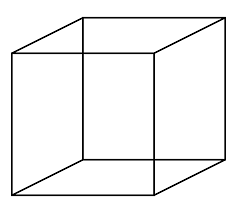 Different analysis, but also uses 
magic square!
?
Query complexity:
Summary of Parameters
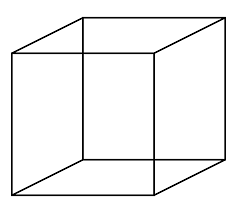 Conclusion
Tensored Reed-Solomon codes:
Tensor Codes, More Generally
Can show:
Talk Plan
Lifted Reed-Solomon codes
Tensored Reed-Solomon codes
Iterative construction
Iterative Construction
Main ideas:
Alternating applications of tensor product and expander-based amplification
Rather than solving problem in one ’big shot’, gradually progress towards it using tiny steps
Component 1 – Tensor Product
Local tester:
?
Robust Testability
Replace soundness with the stronger notion:
Observation: Suppose that:
Lets ignore
Summary of Parameters
Rate
Distance
Query complexity
?
Codeword length
Conclusion: Tensor product reduces queries (as function of codeword length) while decreasing distance
Component 2 –  Expander amplification
Rate
Distance
Query complexity
Codeword length
Conclusion: Expander amplification increases distance with small blow-up in queries
‘Zig-Zag’ Construction
Rather than solving problem in one ’big shot’, gradually progress towards it using tiny steps
Remarkably successful:
Iterative (zig-zag) construction of expander graphs
Log-space algorithm for undirected connectivity
Alternative proof of PCP theorem (gap amplification)
Seems to go very well in combination with expanders!
‘Zig-Zag’ Construction
queries
distance
One final amplification gives constant distance
Identity code
‘Trivial’ construction
Goal
Tensor product
Expander amplification
Summary
Lifted Reed-Solomon codes
Tensored Reed-Solomon codes
Iterative ‘zig-zag’ construction: alternating tensor product & expander amplification
Common theme: Define codes locally instead of globally
References
Survey on high-rate LDCs and LTCs by Kopparty and Saraf: https://eccc.weizmann.ac.il/report/2017/126/
Lifted codes: Guo-Kopparty-Sudan,ITCS’13
Local testing of tensor codes: BenSasson-Sudan,RSA’06, BenSasson-Viderman,CC’15, Viderman,RSA’15
Distance amplification for LTCs + iterative construction: Kopparty-Saraf-Meir-RonZewi,JACM’17
Survey about ‘zig-zag’ by Goldreich: http://www.wisdom.weizmann.ac.il/~oded/COL/brave.pdf
Zig-zag construction of expander graphs: Reingold-Vadhan-Wigderson,Annals Mathematics’02
Log-space algorithm for undirected connectivity: Reingold,JACM’08
Gap amplification for PCPs: Dinur,JACM’07